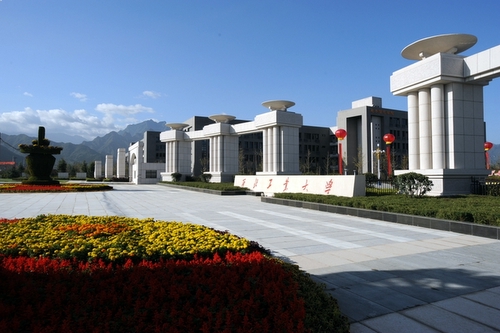 西北工业大学
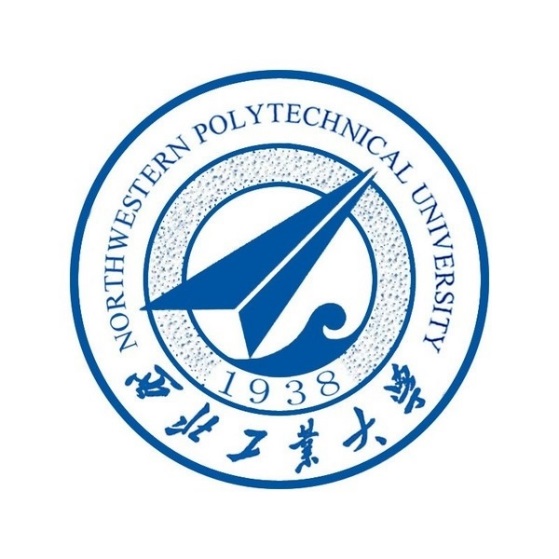 蓝色扁平化学术答辩模板第五部
答辩人：xiazaii
CONTENT
01
在此输入一些酷炫的文字
Lorem ipsum dolor sit amet
02
在此输入一些酷炫的文字
Lorem ipsum dolor sit amet
03
在此输入一些酷炫的文字
Lorem ipsum dolor sit amet
04
在此输入一些酷炫的文字
Lorem ipsum dolor sit amet
NORTHWESTERN POLYTECHNICAL UNIVERSITY
PART
ONE
在此输入一些酷炫的文字
Lorem ipsum dolor sit amet
04
输入一些酷炫的文字
在此输入酷炫文字
在此输入酷炫文字
时隔一个月，蓝色扁平化第五部终于出来了，不过这部的主要完成人并不是段公子，而是工作室新人-浩冬同学。
说好的毕业之前完成12部的豪言壮语好像有些艰难了，就一个月了，咋办呢？没关系，我们人多。
在此输入酷炫文字
在此输入酷炫文字
自从出了这个系列，工大泡泡工作室店铺的人流量是增多了不少，可是都是来下免费的……店铺销售额还是惨啊。
就不能贡献几个零钱，支持我们把免费系列做下去么。。。那么多人就指着卖PPT混口饭吃，你们还不掏钱。
05
输入一些酷炫的文字
左图是一个EXCEL图表，和一般PPT图表不同，直接编辑数据，图表就会更新。
这也是蓝色扁平化学术答辩系列第一次使用自带图表。
如果你的汇报答辩中有关于数据呈现的，可以使用这类图表。
06
输入一些酷炫的文字
黑龙江
地图是展示中经常出现的元素，具有很好的表达效果。
河北
无论是文献调研还是人文实践，都可以通过地图呈现。
江西
这里的地图元素是图形元素，也就是说你可以随意编辑。
青海
如果地图指示的省份不是你想的，你可以通过编辑图形得到想要的效果，如果你不会编辑，可以来找我们做美化。
PART
TWO
在此输入一些酷炫的文字
Lorem ipsum dolor sit amet
08
输入一些酷炫的文字
输入一些酷炫的文字
输入一些酷炫的文字
工作室其他小伙伴们还在训练当中，做出能让客户掏钱购买的PPT作品还需要一段时间的积累。
其实这一个月，工大泡泡工作室店铺也没有更新新的作品，主要段公子学业压力大啊，天天很辛苦啊。
酷炫文字
输入一些酷炫的文字
输入一些酷炫的文字
不过，我们确实一直在努力，为了兴趣爱好，每一分每一秒都在积累，尽力不让青春虚度。
工作室的成员大多都是大一的96后，谁说90后是垮掉的一代呢，我们只知道有梦想就要去实现。
09
输入一些酷炫的文字
这里是用来放置时间轴的版面，下面的月份自己编辑。
时间轴也是汇报答辩中常见的元素，必不可少的版面。
几乎所有的展示都涉及按时间顺序发展这一部分。
而时间轴可以很清晰直观的把这一过程展现出来。
你在干嘛
有啥写啥
有啥写啥
有啥写啥
JAN
MAY
FEB
MAR
APR
NOW
RECENT  MONTHS
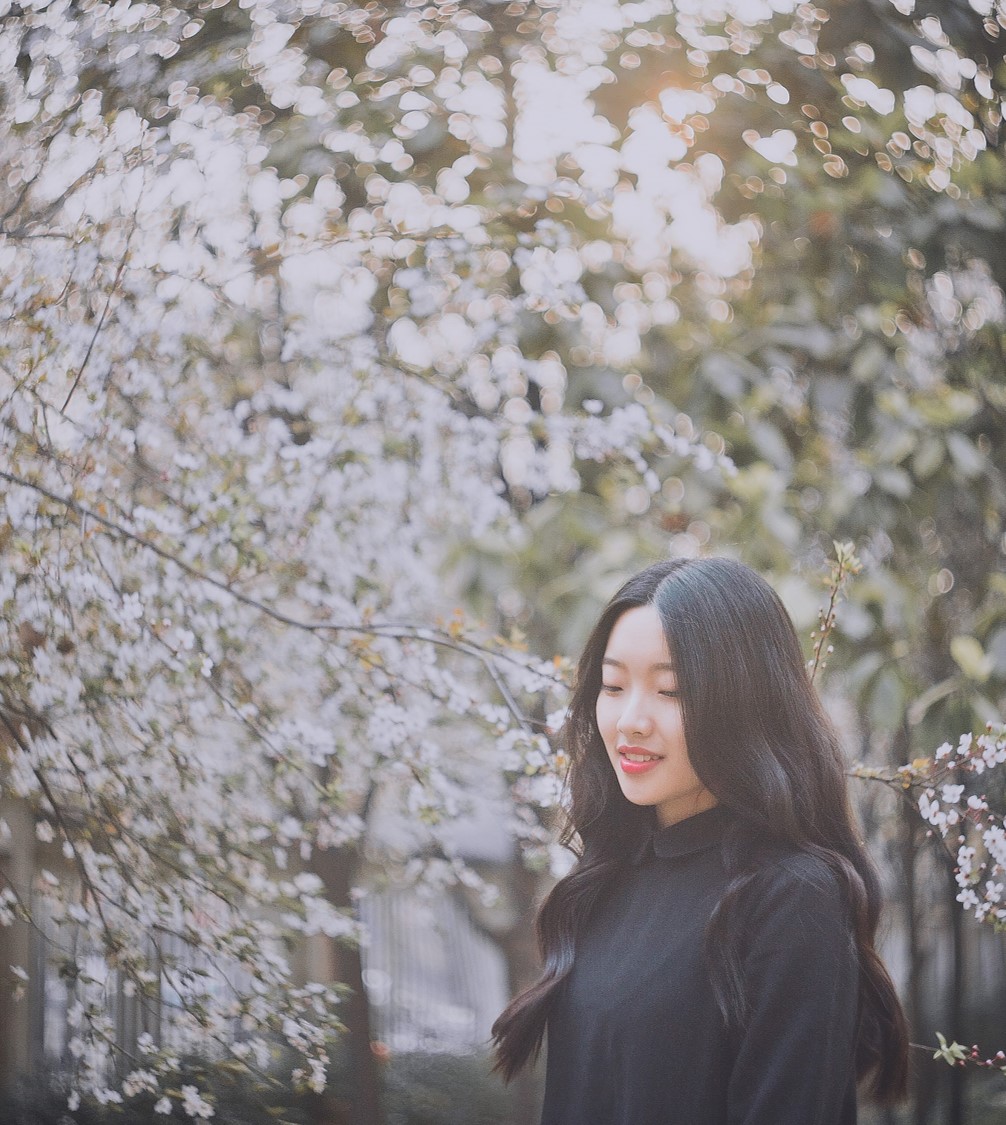 10
输入一些酷炫的文字
本PPT中第二页与第十页的配图都是我校西北工业大学大三学生孙佳伟作品。
01
02
03
04
在西安的小伙伴如果想拍一套毕业纪念写真，请联系孙佳伟同学哦。
添加微信号sjw123132，或者微信搜索“Jave摄影”公共号就可以联系他了。
价格公道，水平一流，童叟无欺，在边家村一带享有极高的声誉！
PART
THREE
在此输入一些酷炫的文字
Lorem ipsum dolor sit amet
12
输入一些酷炫的文字
也可以关注我的微博段公子爱做PPT
百度工大泡泡就可以看到我们的主页
工大泡泡创意平面设计工作室
http://gongdapaopao.yanj.cn/
13
输入一些酷炫的文字
酷炫文字
这里留有位置可以放一大段文字，如果你有一些总结性质的话，不如放在这个页面上，如果你只有一段话，却要单独放在一页上，不如像这页一样，放一些图标与图形保证平衡。
14
点击图片跳转欣赏
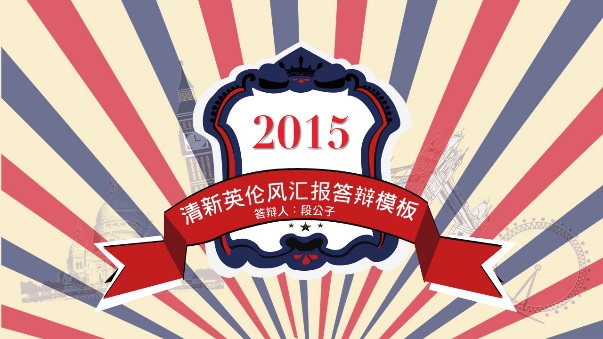 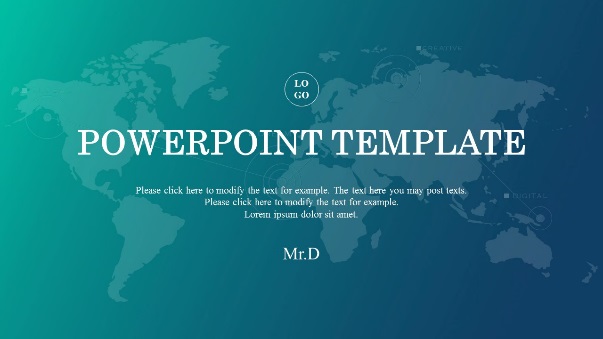 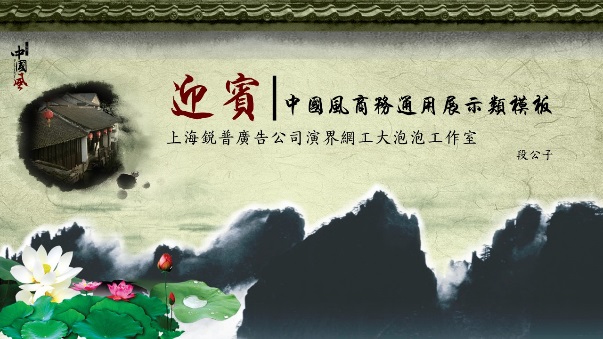 作品
展示
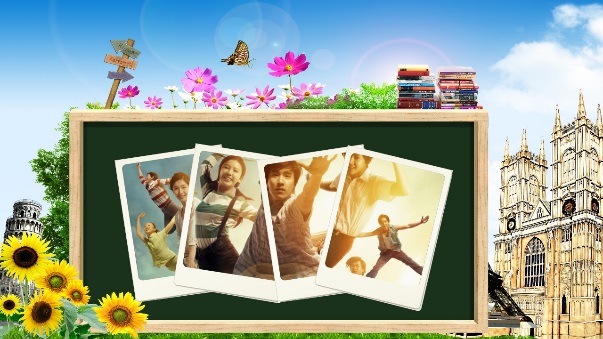 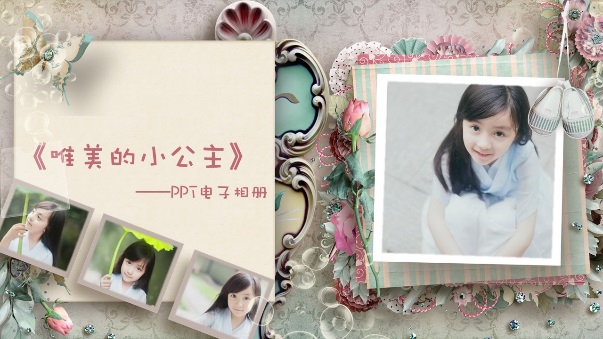 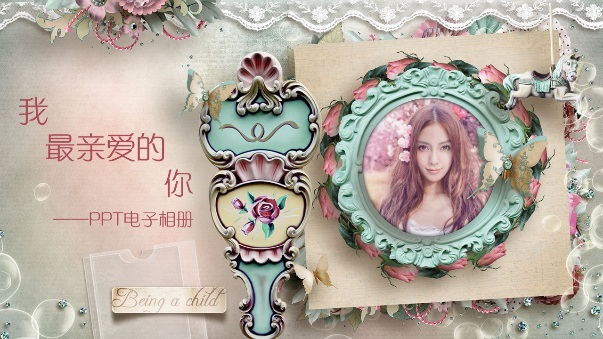 英伦风+友情
透彻风+亲情
中国风+爱情
潮流英伦风让你变身展示潮人，青春纪念册非常适合毕业留念
透彻IOS风时尚带感
亲情主题唯美的小公主定格儿童美好瞬间
古典中国风意境悠长
爱情主题我最亲爱的你见证彼此天长地久
PART
FOUR
在此输入一些酷炫的文字
Lorem ipsum dolor sit amet
16
输入一些酷炫的文字
输入标题
这个页面适合放置对立关系的两个事物，内部的数据同样可以编辑为文字来表达事物的内涵。
78%
输入标题
这个页面适合放置对立关系的两个事物，内部的数据同样可以编辑为文字来表达事物的内涵。
-52%
17
输入一些酷炫的文字
工大泡泡创意平面设计工作室
工大泡泡平面设计工作室
工大泡泡平面设计工作室
工大泡泡工作室
工大泡泡创意平面设计工作室
工大泡泡平面设计工作室
工大泡泡平面设计工作室
工大泡泡工作室
工大泡泡工作室
工大泡泡平面设计工作室
工大泡泡平面设计工作室
工大泡泡创意平面设计工作室
工大泡泡工作室
工大泡泡平面设计工作室
工大泡泡平面设计工作室
工大泡泡创意平面设计工作室
13
输入一些酷炫的文字
工大泡泡创意平面设计工作室
工大泡泡创意平面设计工作室
工大泡泡
工大泡泡创意平面设计工作室
工大泡泡创意平面设计工作室
工大泡泡创意平面设计工作室
13
输入一些酷炫的文字
其实这个月也发生了一些让我印象深刻的事情，而这些事情也让我觉得义务的做这样的模板是很有意义的一件事。
很多小伙伴通过各种社交渠道表达了对这个系列的喜爱之情，确实能帮到这么多人还是很开心的。
还有一位大哥，买了一套作品合集，对我说买你合集就为了支持你做完这个系列。/(ㄒoㄒ)/~~感动
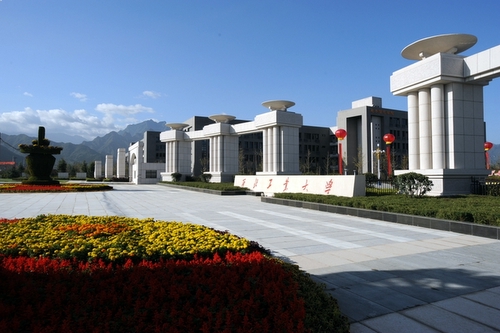 谢谢聆听
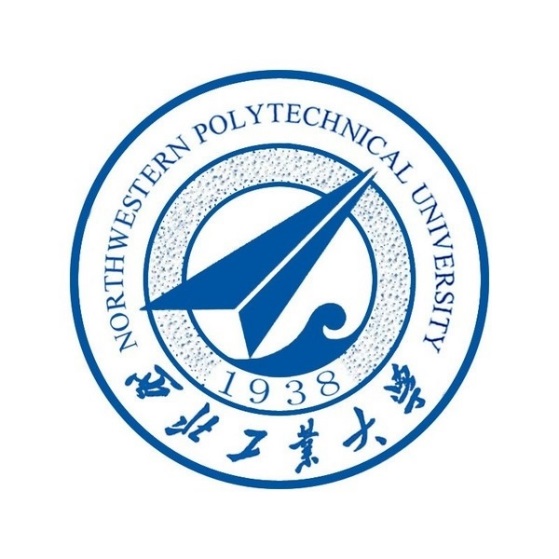 蓝色扁平化学术答辩模板第五部
答辩人：xiazaii